Beyond the Checklist: Mastering Compliance and Monitoring in Charter Schools
Dr. Kia Sweeney Scott, FACSA President
Marianne Blair,
FACSA Executive Director
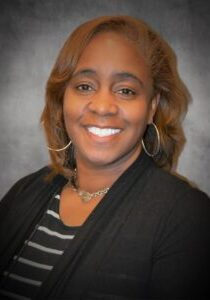 SPEAKER BIO- Kia Scott, Ed.D
Career Path
Newark, New Jersey
Teacher
Whole School Reform Facilitator 
Literacy Coach 
Academic Manager – school for at-risk girls
Orange County Public Schools
Senior Administrator
Director
Senior Director for School Choice Services
Professional Experience & Education
FDOE CSP Grant Reviewer
FDOE Charter Appeal Commission
Florida Association of Charter School Authorizers (FACSA)
KIPP Leadership Design Fellowship
Orange County Public Schools Leadership Development Program

BA  – Howard University
MA – Fairleigh Dickinson University
Ed.D – Walden University
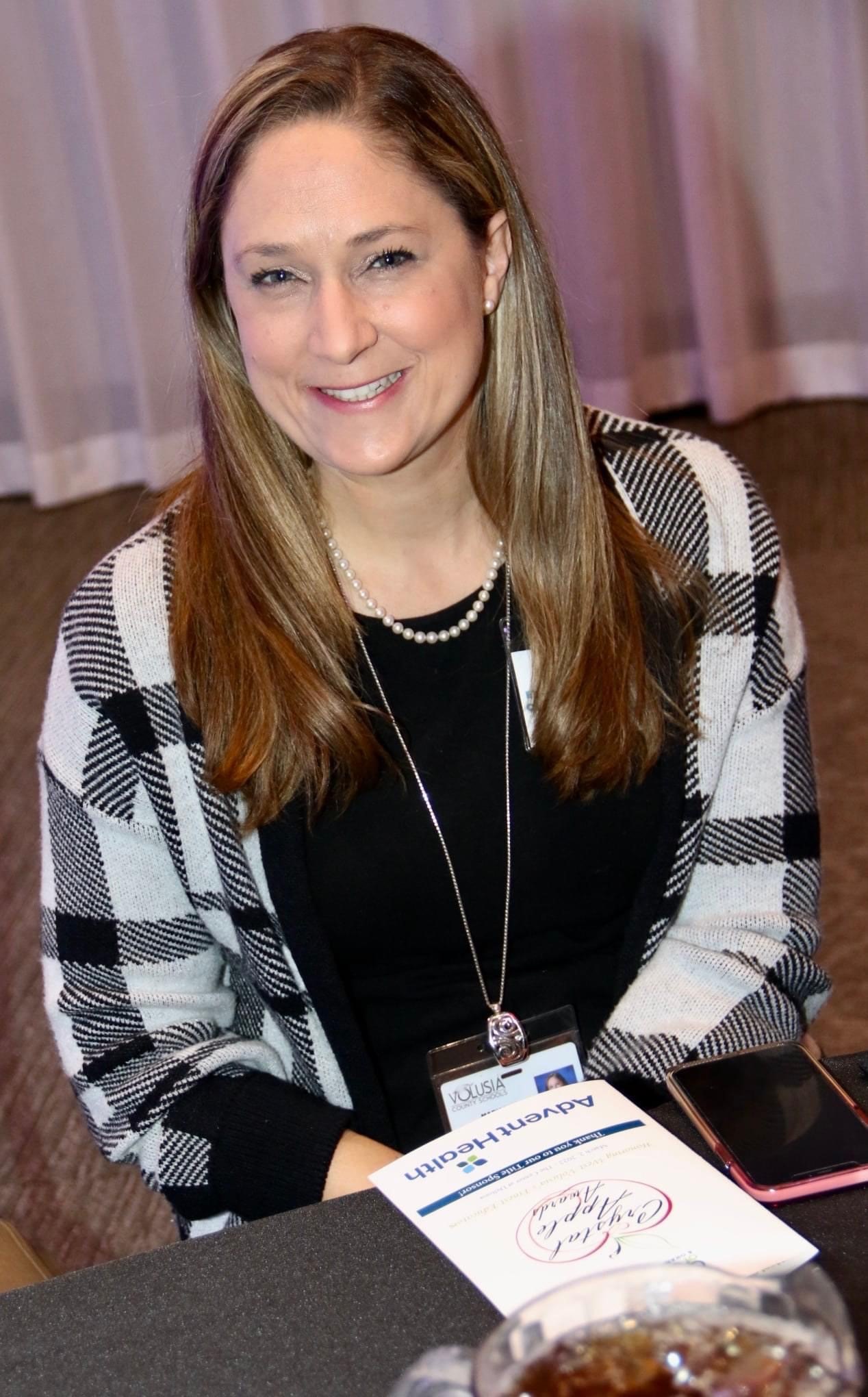 SPEAKER BIO- Marianne Blair, M. Acc.
Professional Experience & Education
FACTE Presenter and Teacher Mentor
Florida Association of Charter School Authorizers (FACSA), Director

BA  – Stetson University
M. Acc.– Stetson University
CPA Candidate 2024
Career Path
Business Ed. Teacher and Academy Coordinator, Pine Ridge High School, Deltona FL
Adjunct Professor, Stetson University
Specialist of Industry Certification and Career Tech Ed. Curriculum, Volusia County Schools
Specialist of School Choice, Volusia County Schools
Professor of Accounting, Stetson University
FACSA, Executive Director
Presentation Agenda
OVERVIEW OF PRESENTATION GOALS
Understand compliance, charter law and best practices
Explore strategies for oversight
IMPORTANCE OF COMPLIANCE IN CHARTER SCHOOLS
Protects student interests
Ensures funding and support
Shift from reactive to proactive approaches
4
The Regulatory Landscape
FEDERAL, STATE, AND LOCAL FRAMEWORKS
Florida Charter Law 
Florida Principles and Standards Framework
Key players: authorizers, state departments, school boards, and governing boards
IMPORTANCE OF UNDERSTANDING REGULATORY LANDSCAPE
Navigating complexities for effective oversight
Ensuring alignment with educational goals
5
FLORIDA Charter Law
FS 1002.33 is the Charter School Statute that provides details for both Operators And Authorizer Responsibilities

FS 1002.33(5)(b) STATES THE SPONSOR’S DUTIES:
Authorizing
Oversight And Monitoring Of Compliance
Technical Support
6
Charter Law – Oversight F.S. 1002.33
F.S. 1002.33(2): GUIDING PRINCIPLES; PURPOSE
F.S. 1002.33(5): SPONSOR DUTIES
The sponsor shall monitor and review the charter school in its progress toward the goals established in the charter.
7
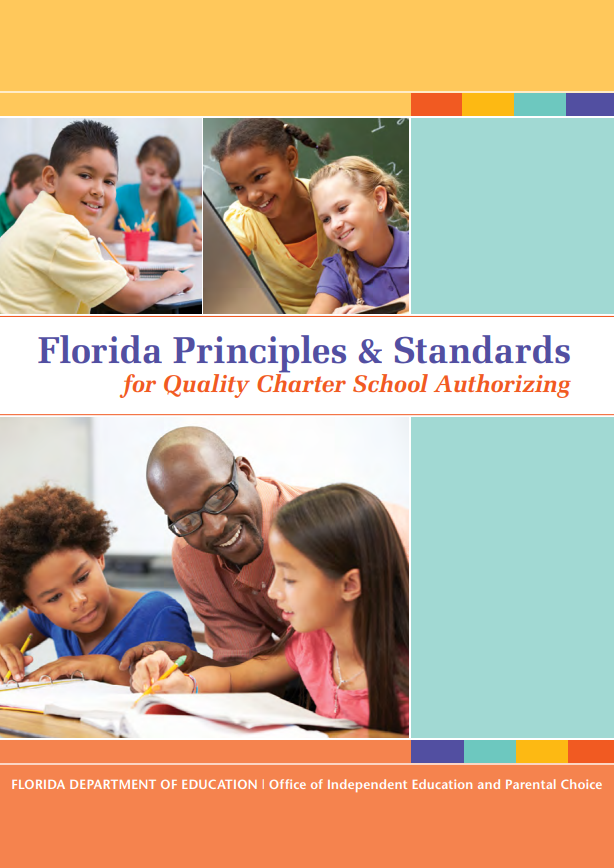 Standard 4 – Ongoing Oversight and Evaluation
A QUALITY SPONSOR:
Conducts contract oversight that competently evaluates performance and monitors compliance
Ensures schools’ legally entitled autonomy 
Protects students' rights 
Informs intervention
Termination, and renewal decision 
Provides annual public reports on school performance
Moving Beyond Compliance
Defining Compliance vs. Oversight
Compliance: meeting minimum requirements
Oversight: proactive and continuous monitoring
The shift towards proactive monitoring
Emphasis on improvement over mere adherence
Engaging stakeholders in the process
Encouraging innovation and best practices
Cultivating leadership and accountability
9
Why is Monitoring Important?
Overall, effective monitoring helps maintain the integrity, quality, and efficiency of charter schools.​
10
Overseeing Academic, Financial, and Operational Performance
By working together, organizations and charter schools can leverage their strengths and address common challenges, ultimately leading to a more effective and equitable education system.
*Required per F. S. § 1002.33(5): Sponsor Duties
Developing Robust Monitoring Systems
12
When Does Monitoring Take Place?
Monthly Monitoring 
Renewal Process
Required in statute to monitor charter  contract at end of term (five years initially)
High Stakes Review
13
MONITORING ACADEMIC PERFORMANCE
ANNUAL ACADEMIC REVIEW TIMELINE
STATUTORY REQUIREMENTS
F.S. § 1002.33(2): Guiding Principles; Purpose 

F. S. § 1002.33(8): Causes for Nonrenewal 
The sponsor shall make academic achievement for all students the most important factor 

F. S. § 1002.33(5): Sponsor Duties 
Monitor and review the charter’s progress toward the goals established in the charter

Florida Standard Contract: Section 2 – Academic Accountability 
The annual objectives must include goals around growth and proficiency on state assessments
Year 1
By October 15 of the first year, the school provides achievement goal

Year 2: 
By October 15 of the second year, the school provides achievement goals for the remaining years, up to maximum of four years or the end of contract term

Ongoing
Annually, the school reports its performance against the academic goals

Annually
Sponsor must review academic goals within 30 days of receipt
Examples of Compliance Monitoring and Oversight Practices
15
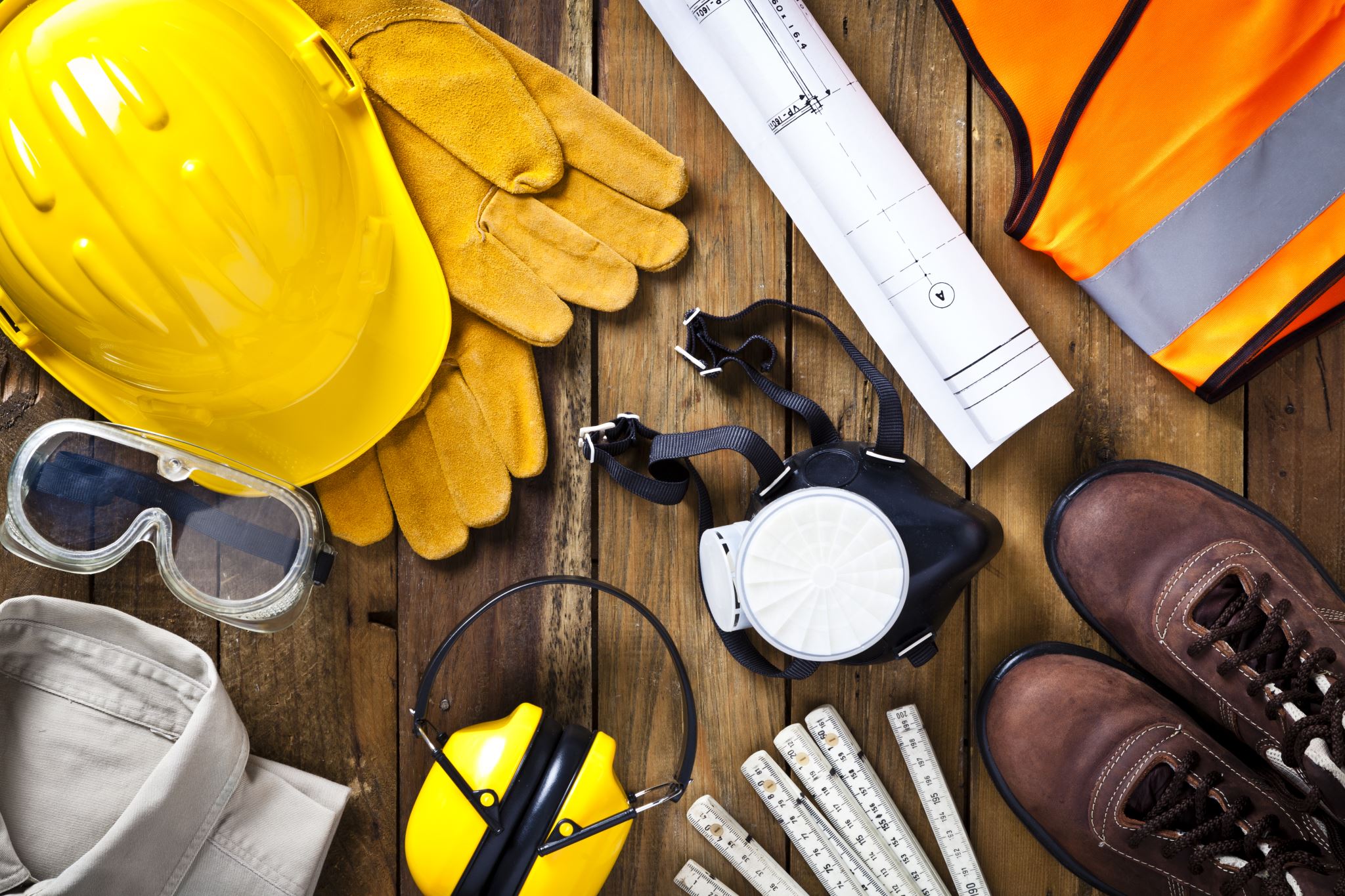 What Tools are Used to Monitor Charter Schools?
Pre-Opening Checklist
Annual Report
Compliance Monitoring Software Program
Site Visit Resources 
Renewal Package
Monitoring Checklists and Tools
School Accountability Reports
16
Conducting Site Visits
Sponsors conduct site visits for different purposes.
17
Site Visit Activities
School walk-through: walk through of school to observe school culture, facility, safety, learning environment

Classroom observations: observe fidelity to their model and best practices for instructing students with disabilities and English learners

Document review: review documents such as:
IEP records
teacher credential documents
school safety plans 
enrollment documents
18
Effective Communication Strategies
BUILDING TRANSPARENT RELATIONSHIPS
Regular updates and reports to stakeholders
Open lines of communication with families and communities
IMPORTANCE OF COLLABORATION AMONG STAKEHOLDERS
Engaging teachers, parents, and community leaders
Establishing advisory councils or committees
Setting expectations for reporting
Utilizing various channels (meetings, newsletters, social media)
19
Compliance Frameworks in Colorado and California
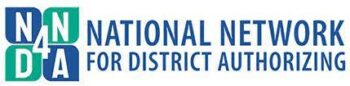 https://nn4da.org/
OVERVIEW OF COMPLIANCE IN COLORADO
Key regulatory bodies: Colorado Department of Education (CDE), State Charter School Institute
Primary legislation: Colorado Charter Schools Act
Accountability measures: performance frameworks based on academic achievement, growth, and financial health
Key compliance areas: enrollment practices, financial reporting, and special education requirements
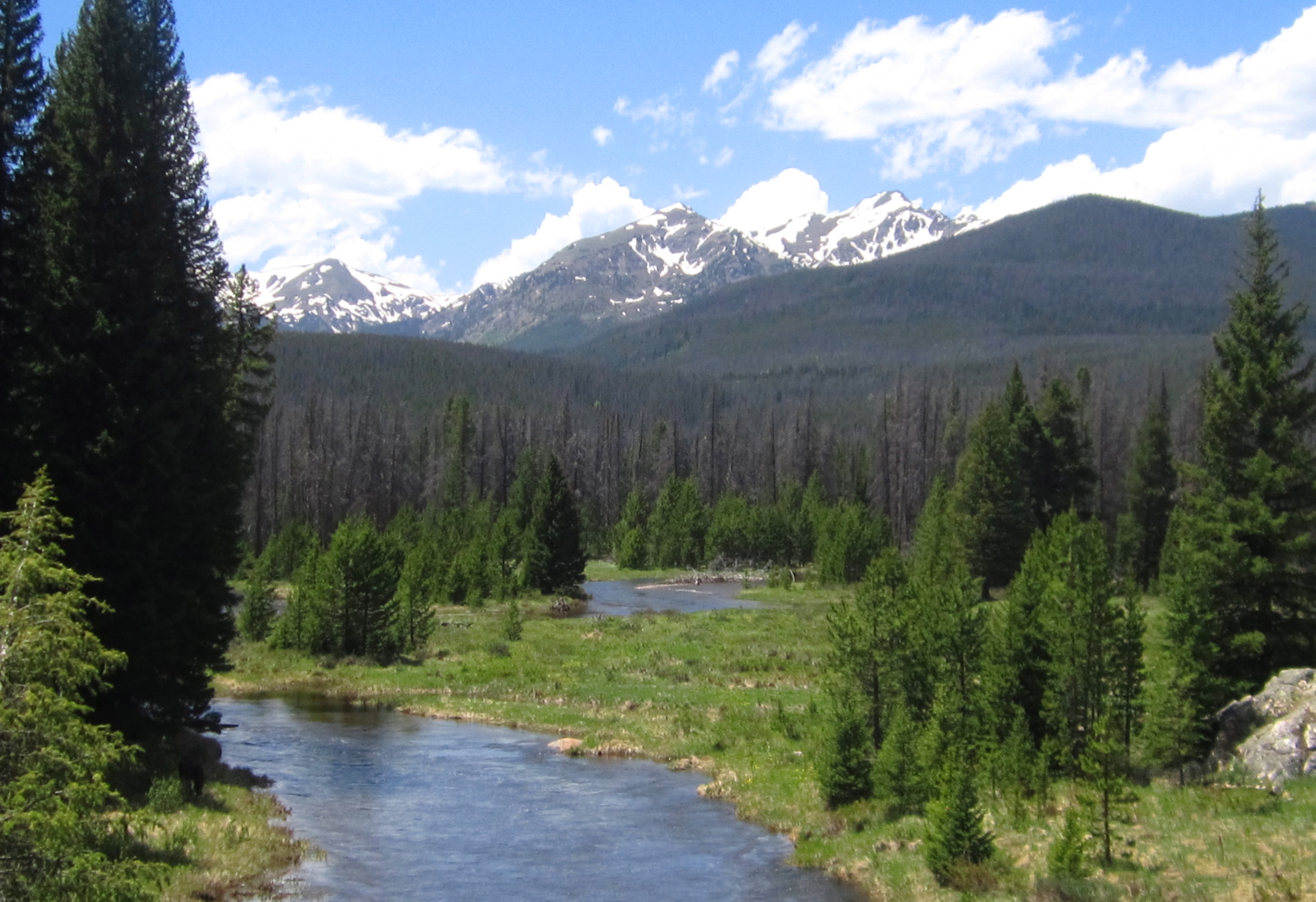 20
Compliance Frameworks in Colorado and California
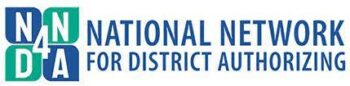 https://nn4da.org/
OVERVIEW OF COMPLIANCE IN CALIFORNIA
Key regulatory bodies: California Department of Education (CDE), local school districts as authorizers
Primary legislation: California Charter Schools Act of 1992
Accountability measures: charter renewal criteria focusing on academic outcomes and fiscal solvency
Key compliance areas: transparent governance, student demographics, and accountability plans
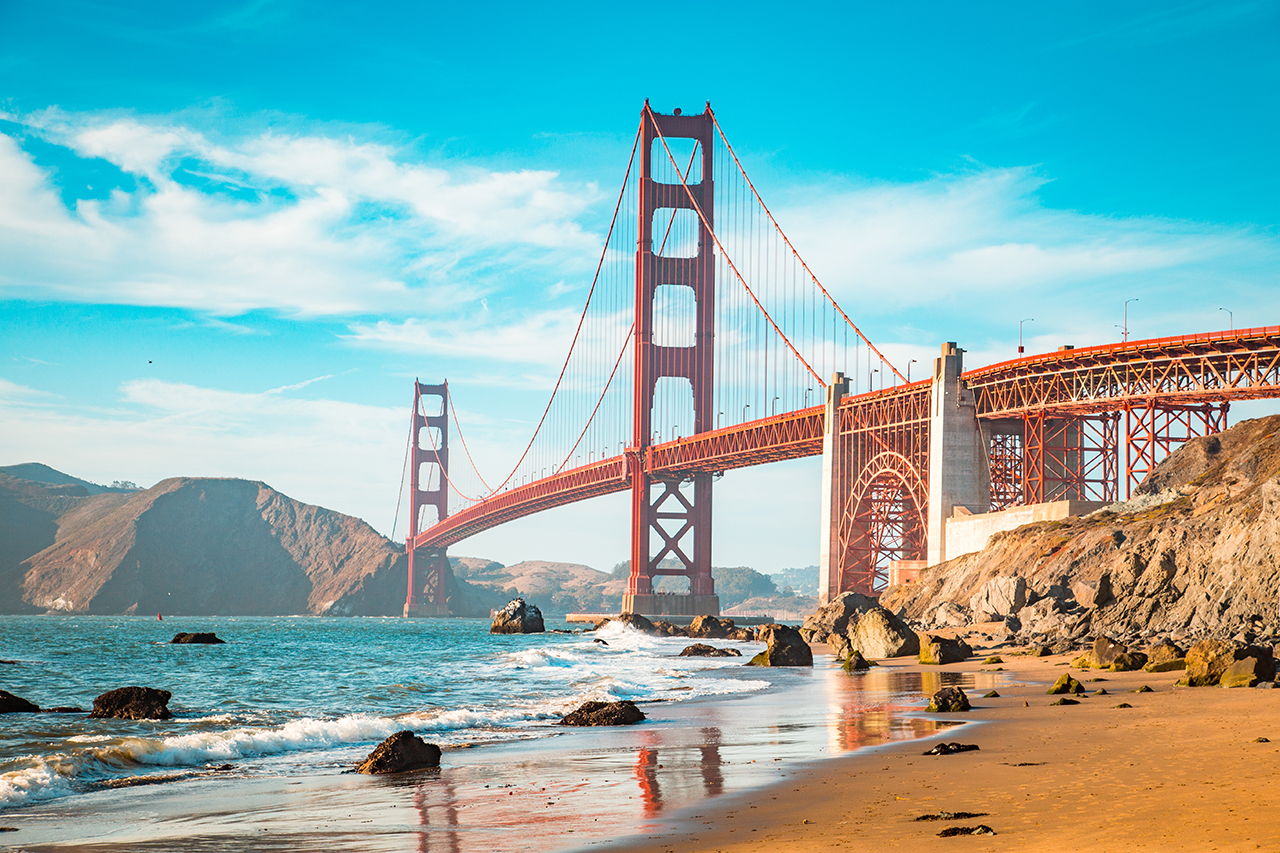 21
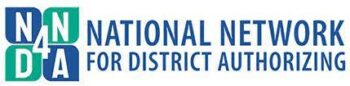 Compliance Frameworks in Colorado and California
https://nn4da.org/
Comparative Insights
Differences in authorizer roles and oversight mechanisms
Emphasis on community engagement and stakeholder input in both states
Importance of adapting to state-specific regulations for effective management
22
Key Takeaways
23
Thank you
What questions do you have?
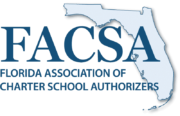